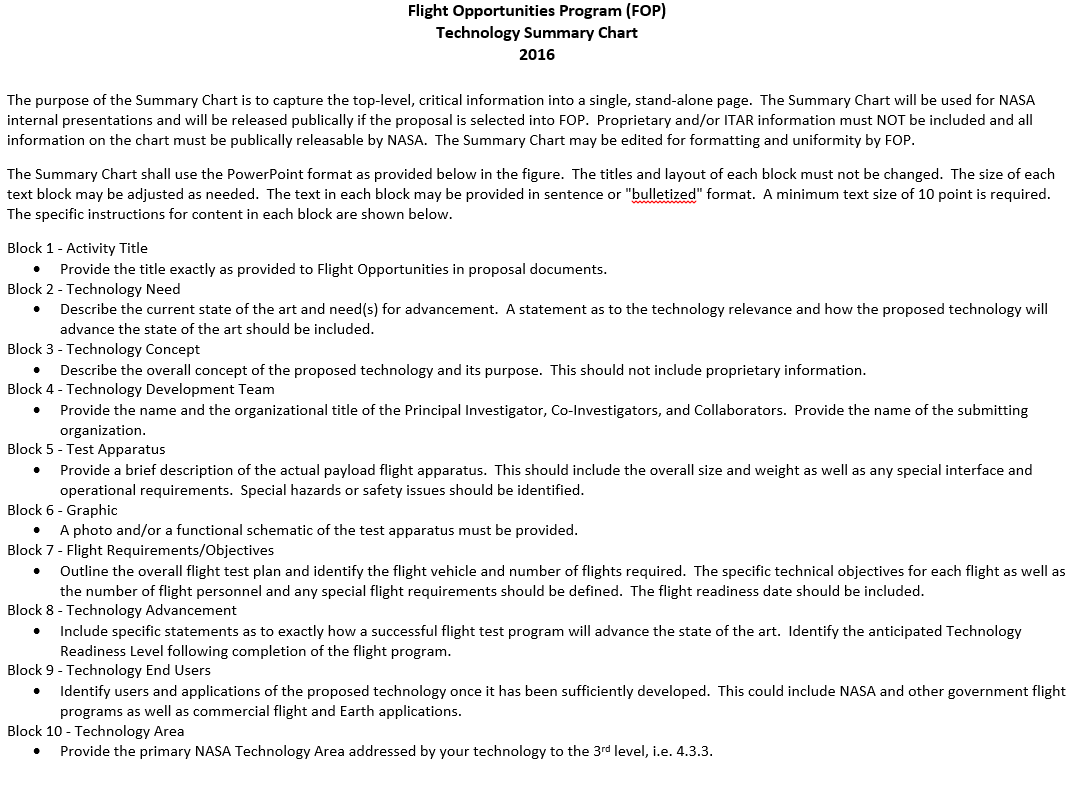 Proposal Title
Block 1
Technology Need
Test Apparatus
Flight Requirements/Objectives
Block 5
Block 7
Block 2
Technology Advancement
Technology Concept
Graphic Goes Here
Block 8
Block 3
Block 6
Technology End Users
Technology Development Team
Block 9
Block 4
Block 10
Technology Area: